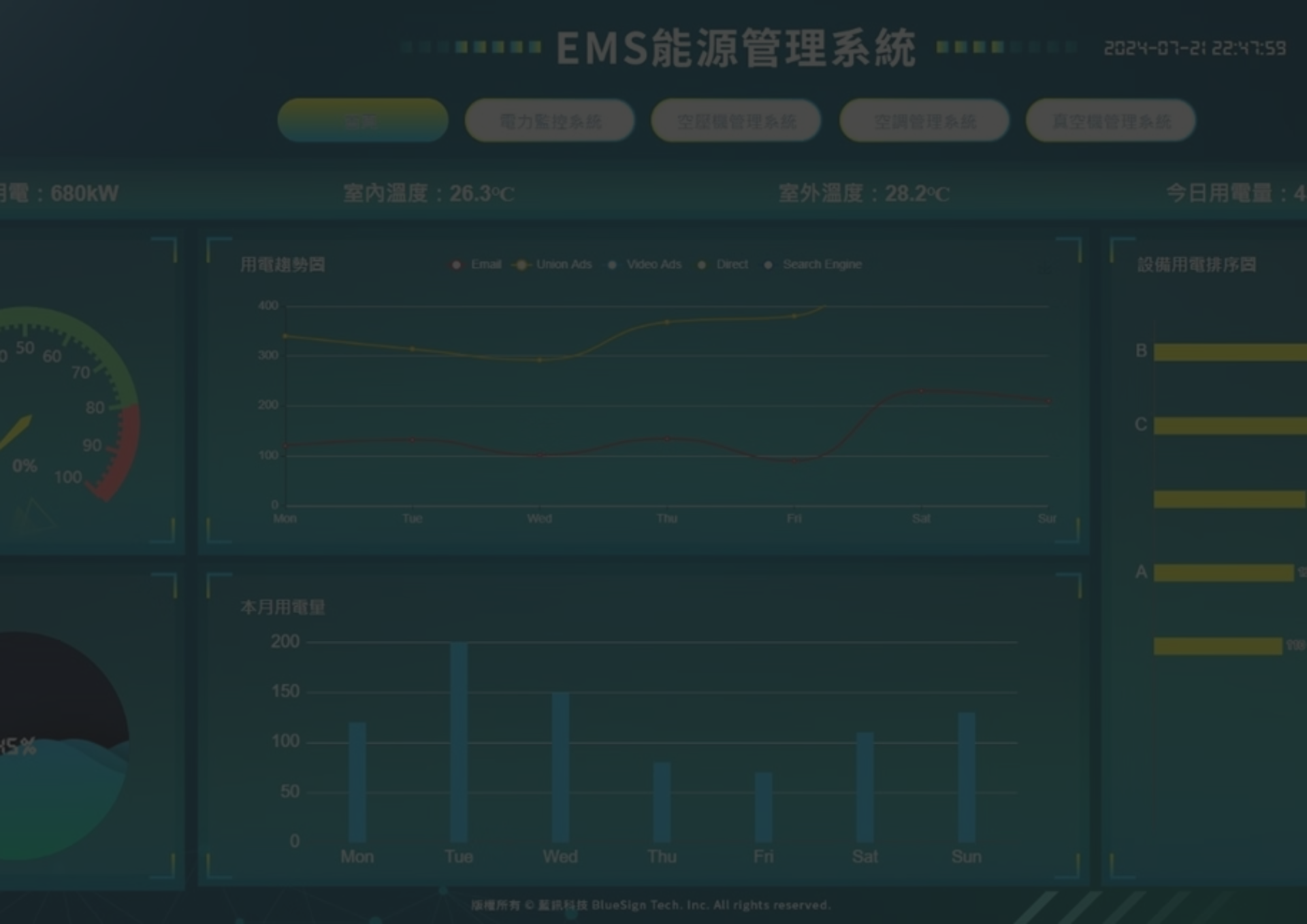 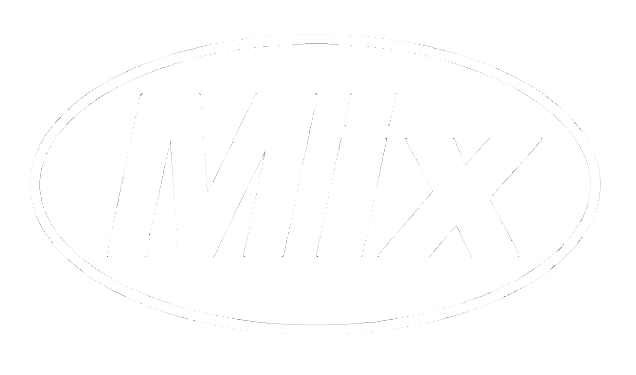 優化能源管理
提升企業效能
EMS能源管理系統為您提供全面、智能的能源管理解決方案。系統可深入分析用電數據,並提出優化建議,幫助企業實現能源消耗的精細化管理。憑藉先進的技術和豐富的行業經驗,我們將助您降低能耗成本、提高運營效率,為您的業務注入源源動力。
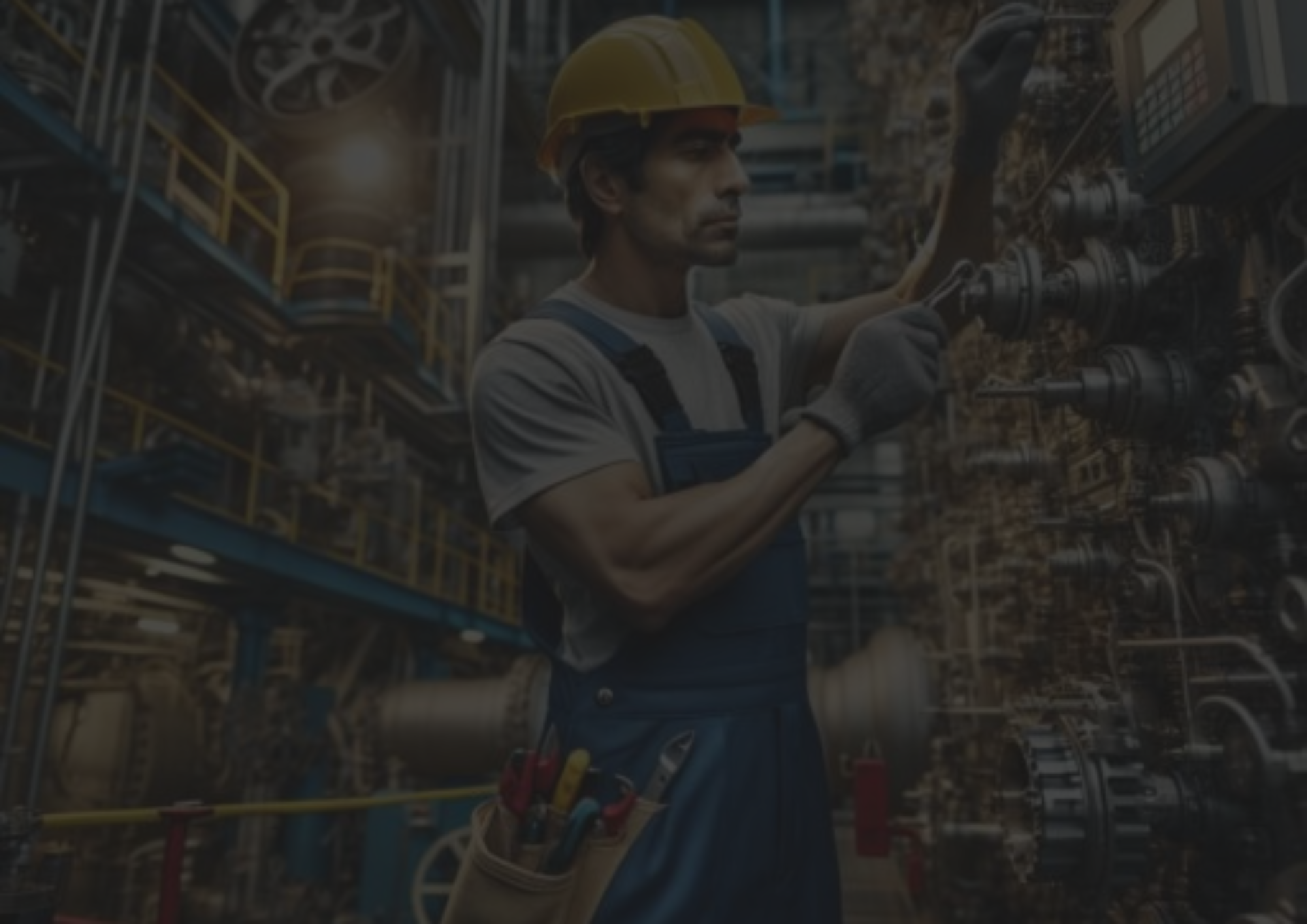 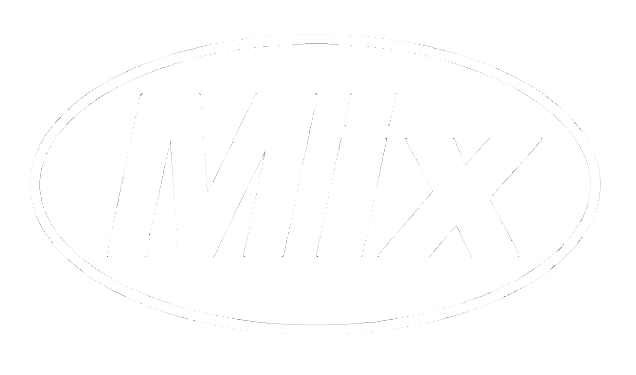 硬體安裝服務
專業安裝
確保連接
現場服務
1
2
3
確保所有設備正確連接並準確運作。
搭配麥司儀器或其他知名品牌的工業儀表，安裝各類能源監測設備，如智慧電錶、溫度感測器和壓力感測器，以實現高效的能源管理。。
提供現場校準和測試服務。
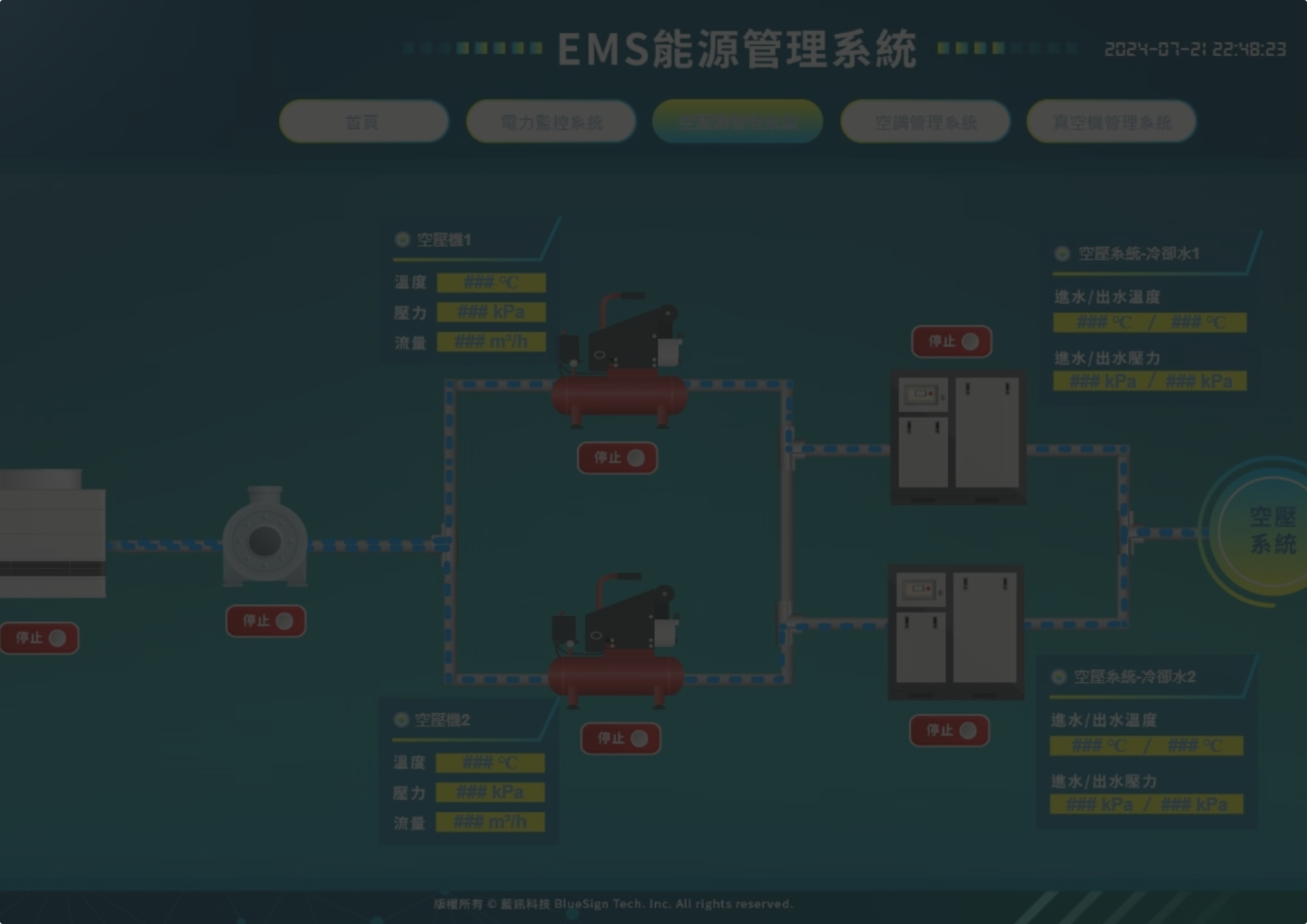 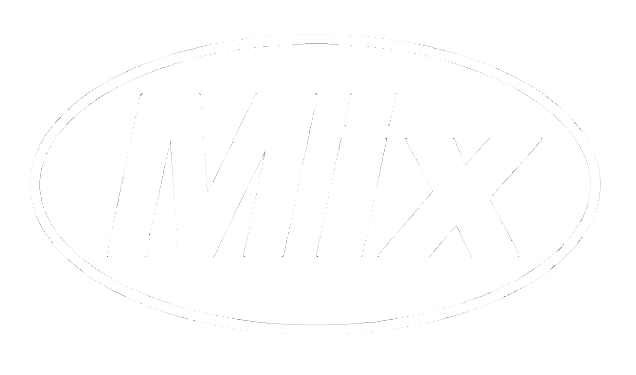 系統整合
設備整合
1
將各種設備和感測器整合到統一的EMS平台。
數據收集
2
確保數據的實時收集和傳輸。
網路連接
3
建立穩定可靠的網路連接。
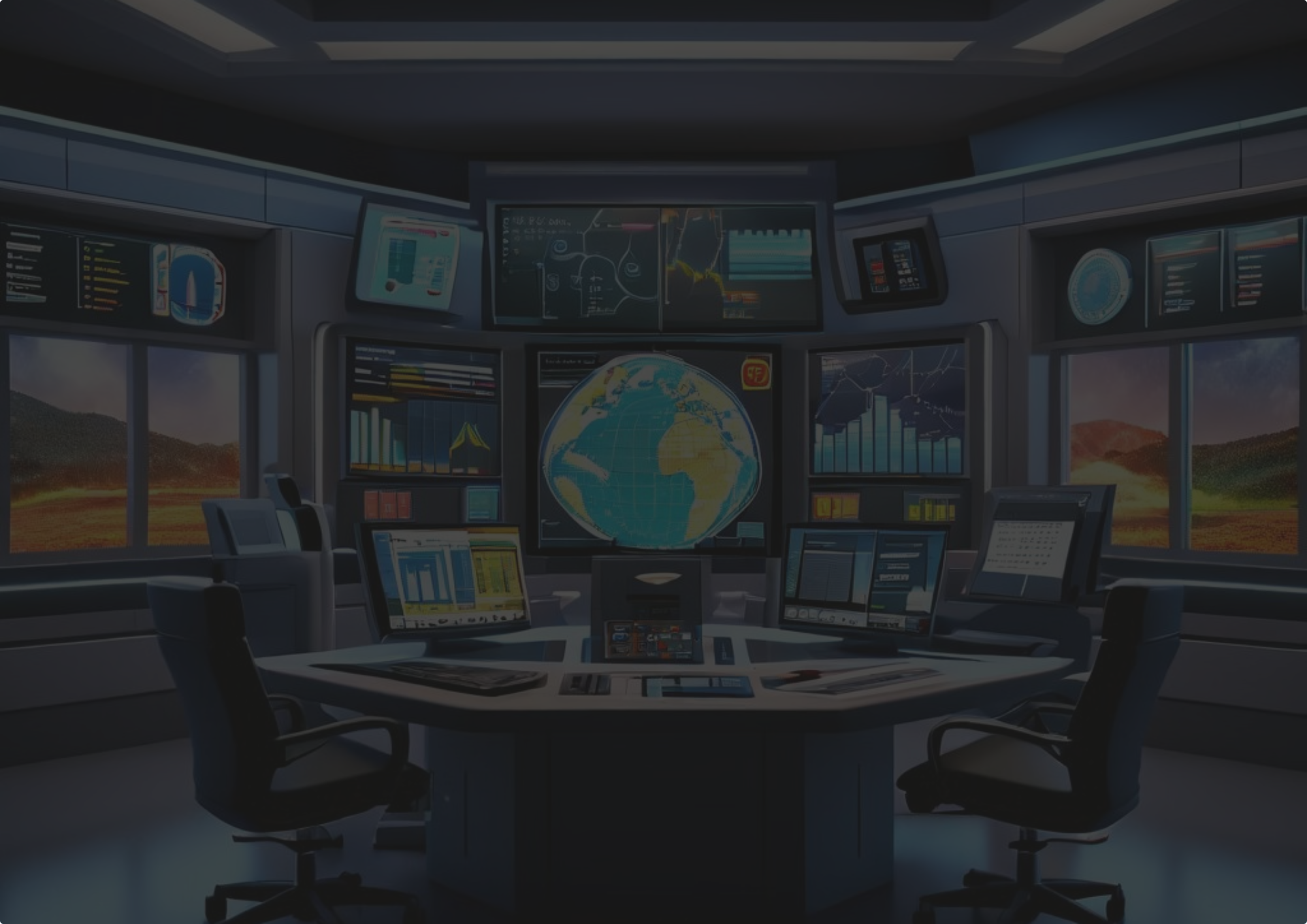 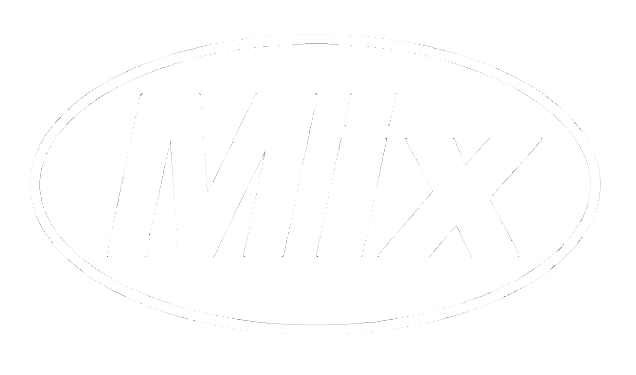 軟體實施
系統部署
客製化設計
警報系統
部署先進的EMS軟體系統。
客製化儀表板和報表，以滿足特定需求。
設置警報和通知系統，及時反應異常情況。
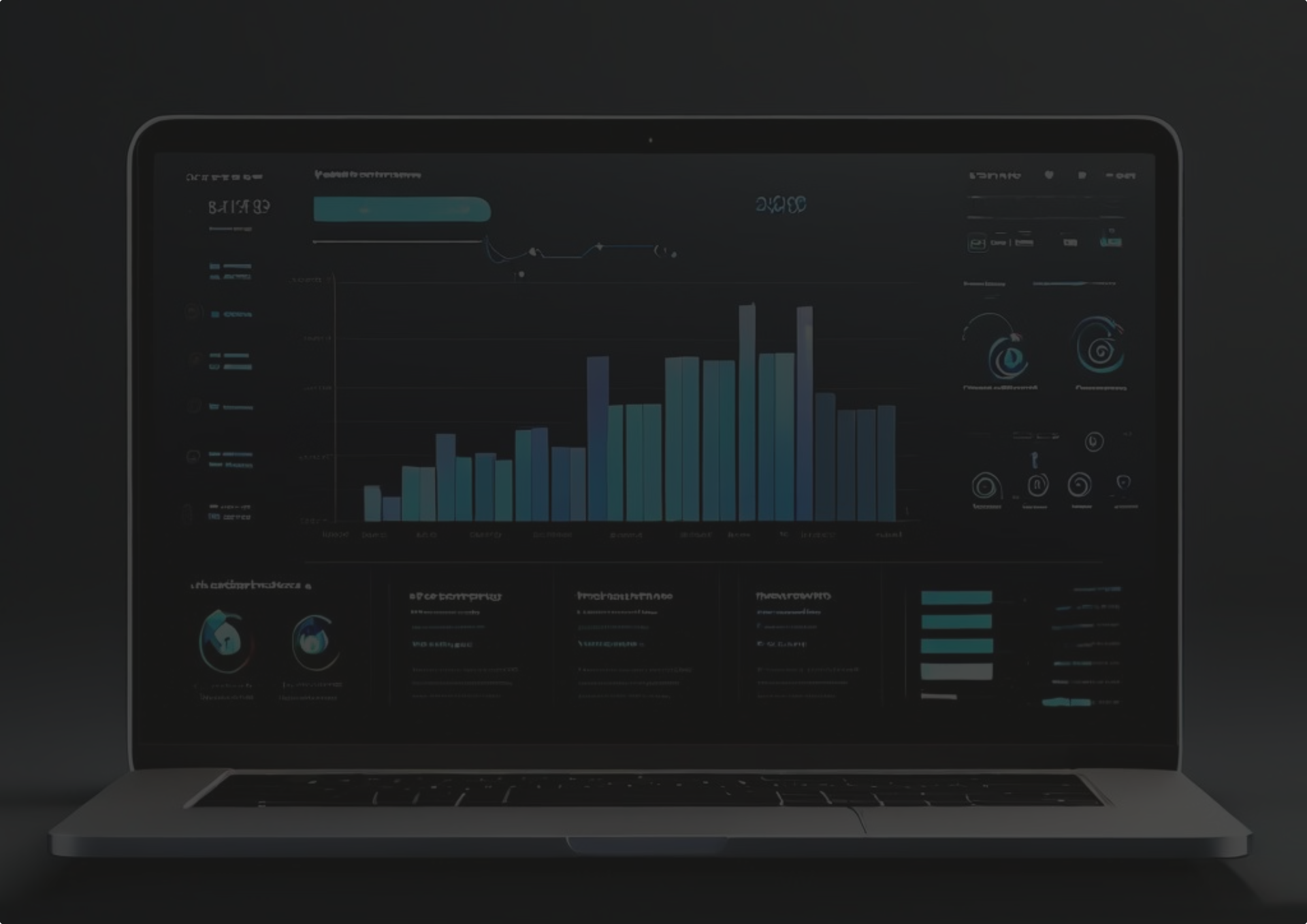 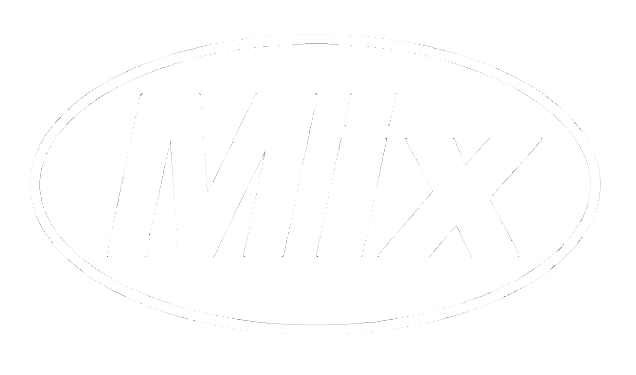 用戶介面設計
直觀易用
實時監控
多設備支援
開發直觀易用的圖形化介面。
提供實時監控和數據可視化功能。
支援多設備訪問（電腦、平板、手機）。
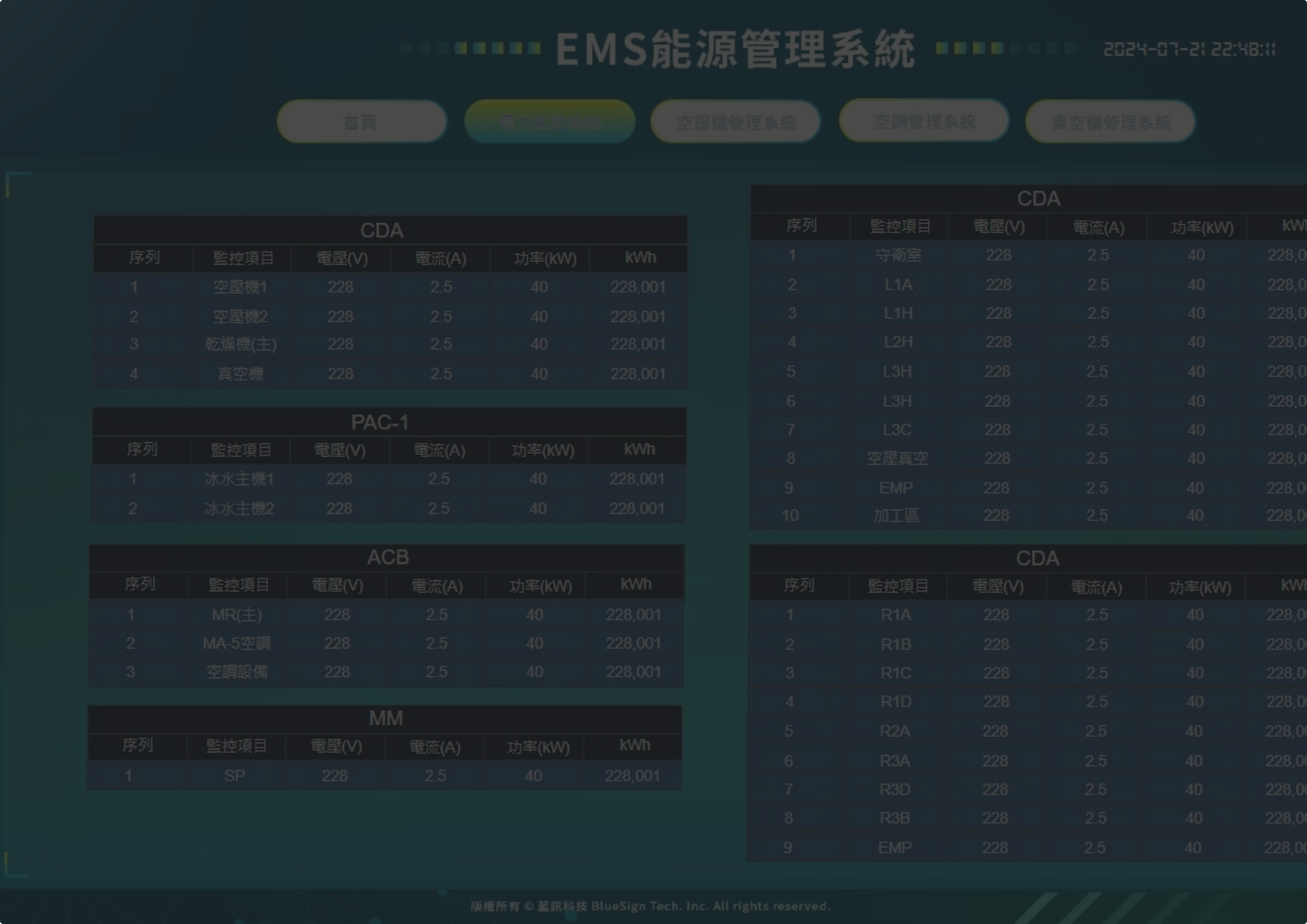 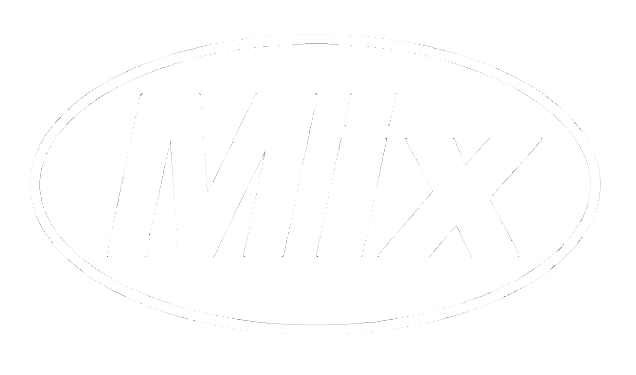 數據分析和報告
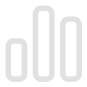 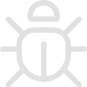 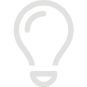 深入分析
定制報告
節能建議
提供深入的能源使用分析。
生成定制化報告，幫助決策制定。
識別節能機會和優化建議。
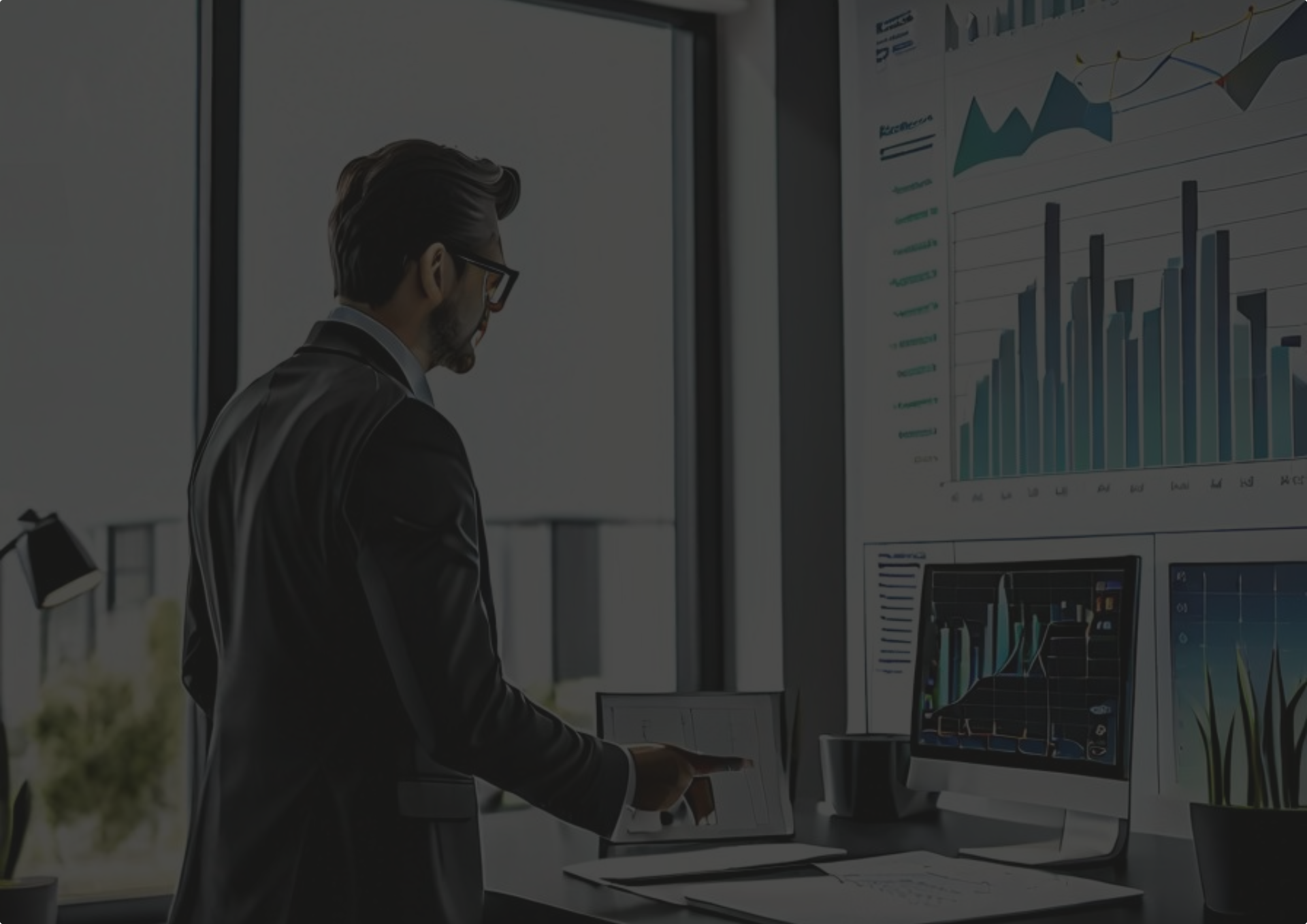 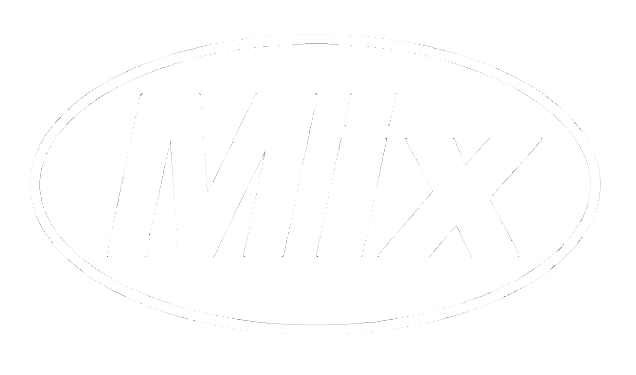 培訓和支援
系統使用培訓
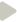 技術支援服務
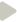 系統更新優化
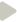 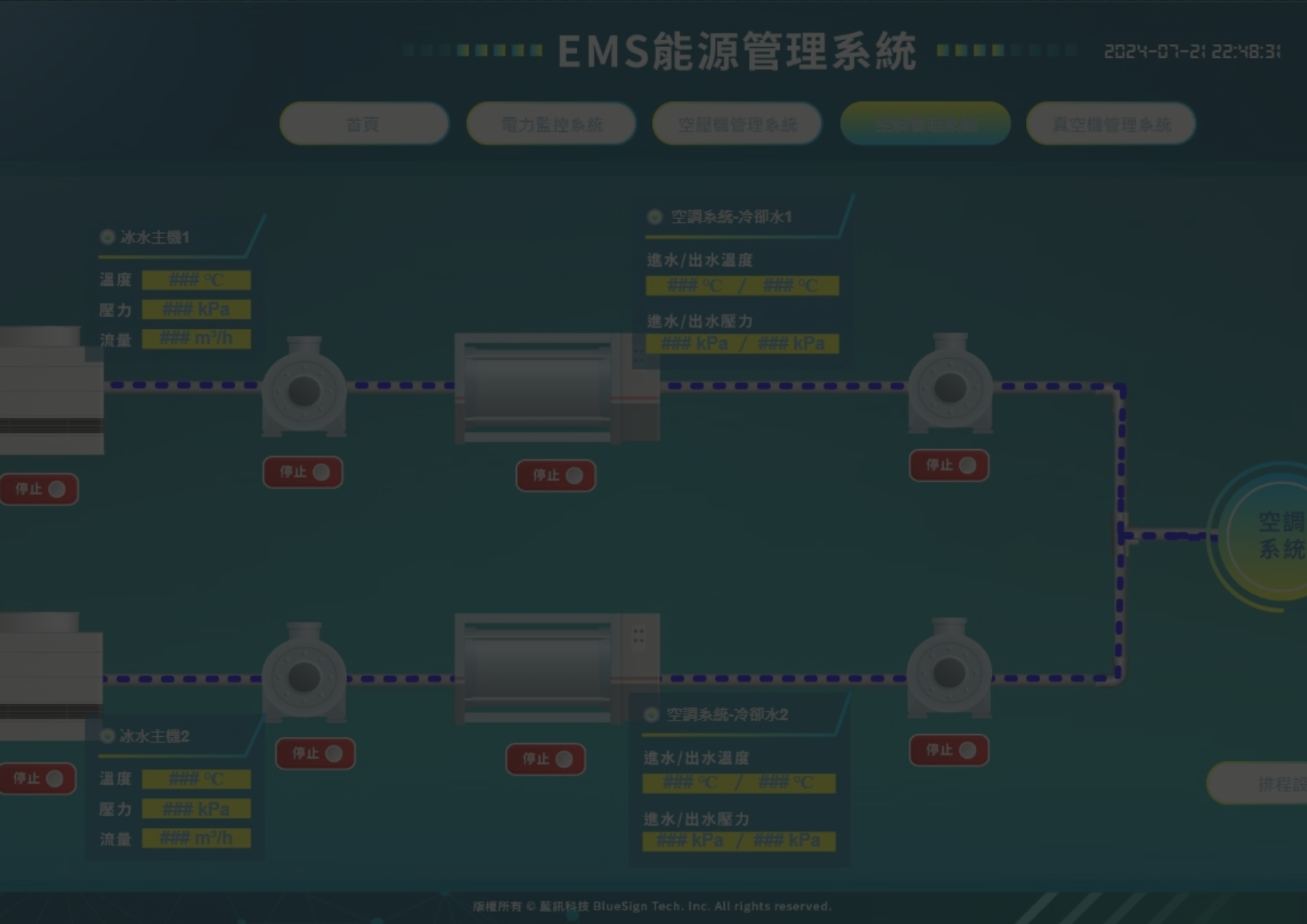 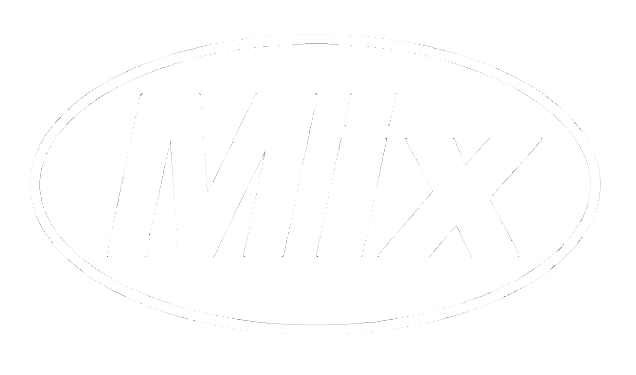 能源優化諮詢
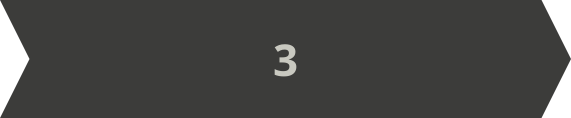 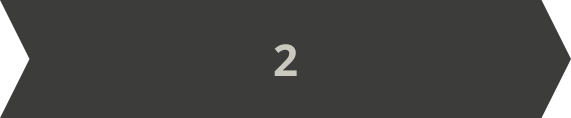 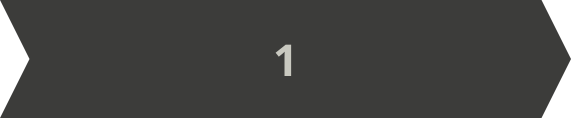 專業建議
策略制定
持續改進
基於收集的數據
提供專業的節能建議。
協助制定長期能源管理策略。
持續監控和改進能源使用效率。